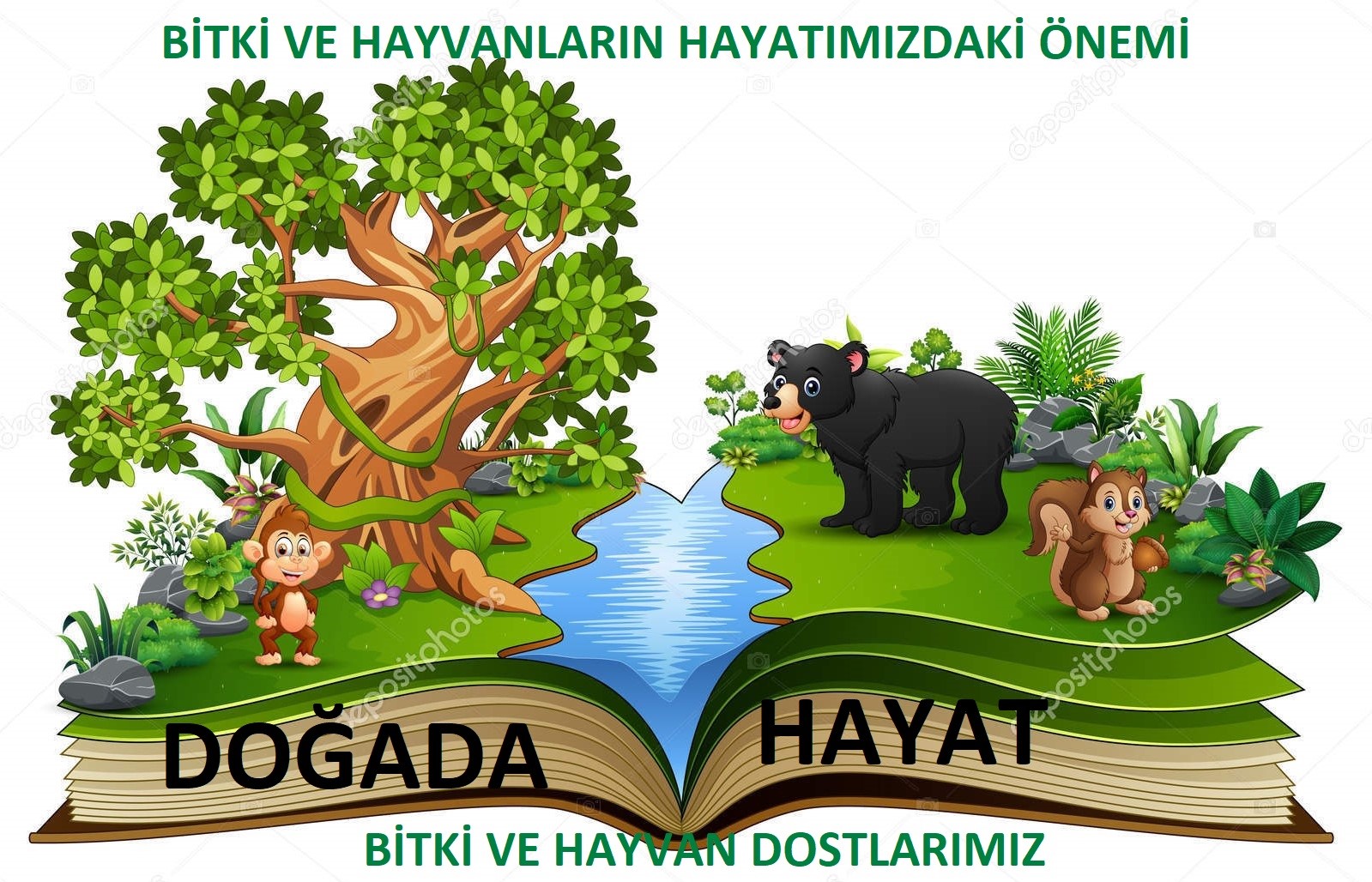 BİTKİ VE HAYVANLARIN HAYATIMIZDAKİ ÖNEMİ
Bitki ve hayvanların insan yaşamı açısından önemi büyüktür. Beslenme, barınma, giyinme, sağlık, spor, eğlence gibi birçok hayatı konuda bitki ve hayvanlardan yararlanırız.
Yeryüzünde hayvanlar olmasaydı neler olurdu?
Tavuk, ördek, kaz, bıldırcın gibi hayvanların yumurtasından yararlanırsınız.
Yeryüzünde hayvanlar olmasaydı neler olurdu?
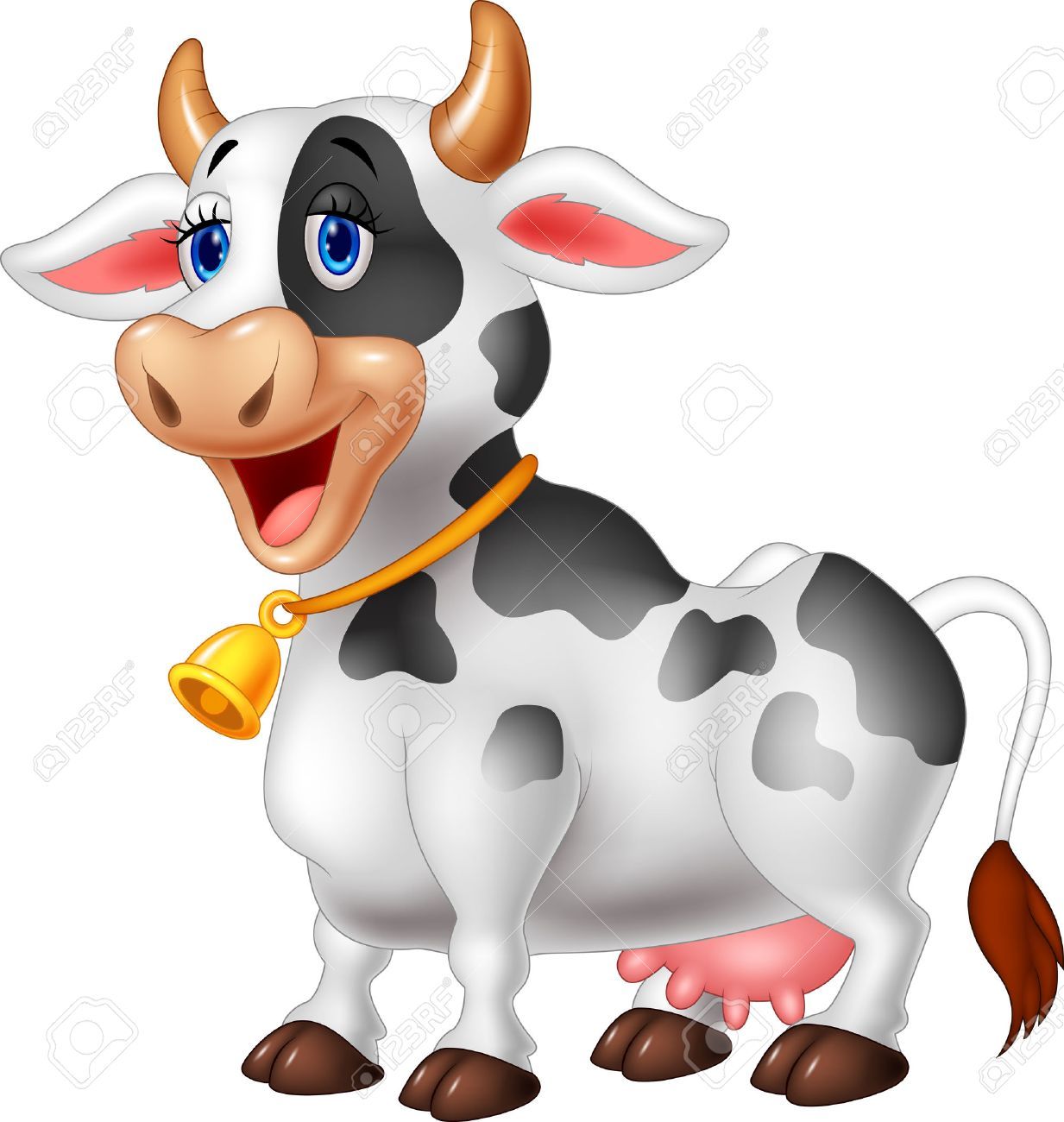 İnek, koyun, keçi ,balık ve deve  gibi hayvanların etinden, koyun keçi ve ineklerin, sütünden yararlanırsınız.
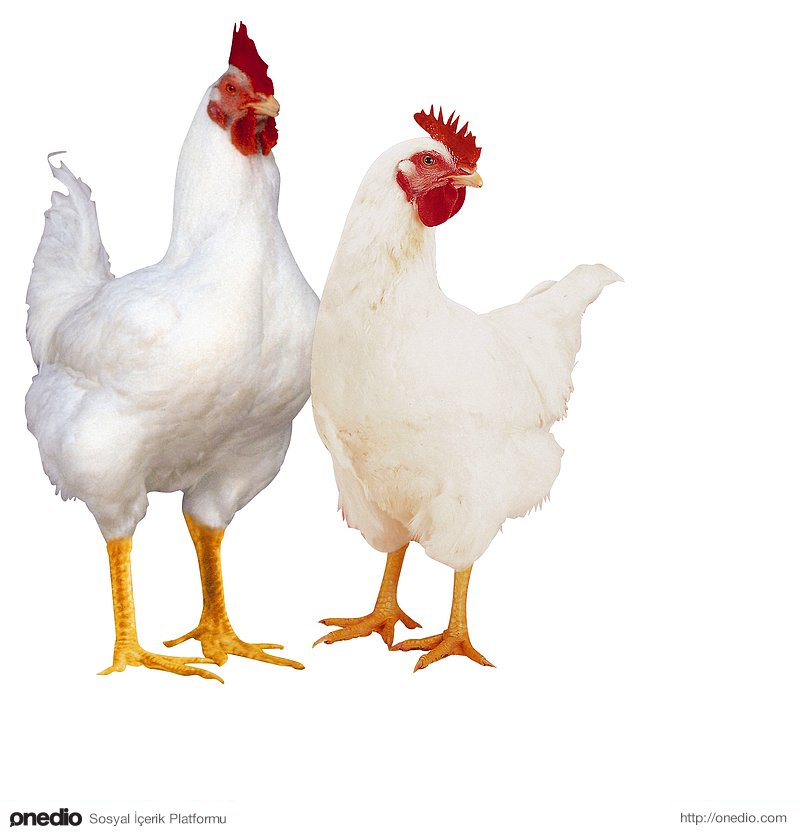 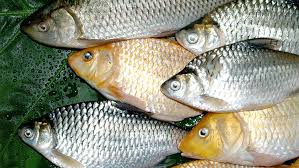 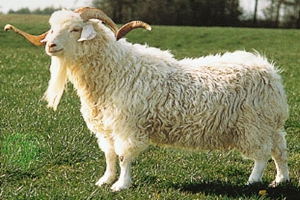 Yeryüzünde hayvanlar olmasaydı neler olurdu?
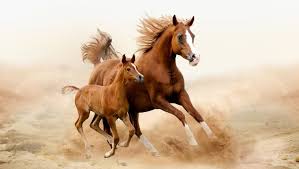 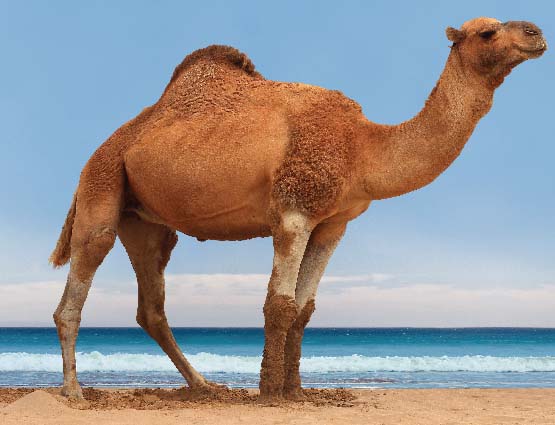 At, öküz, eşek, deve gibi hayvanların
(bazı bölgelerde fil) gücünden yararlanırsınız.
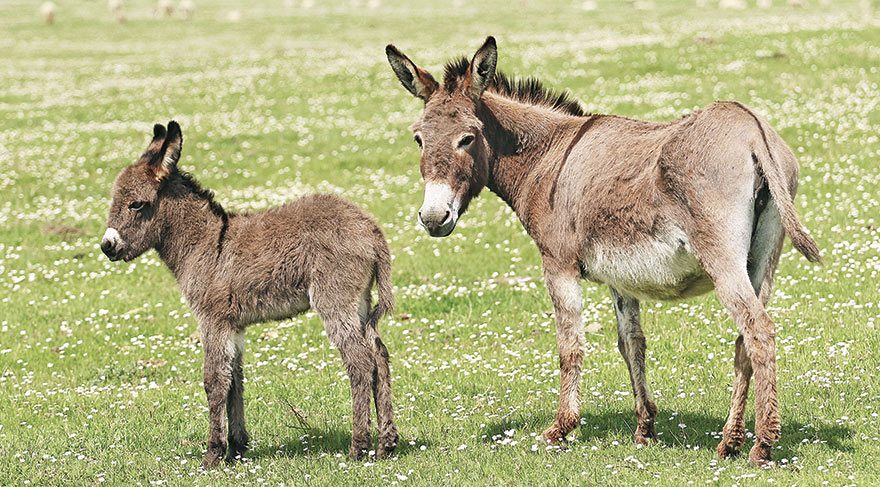 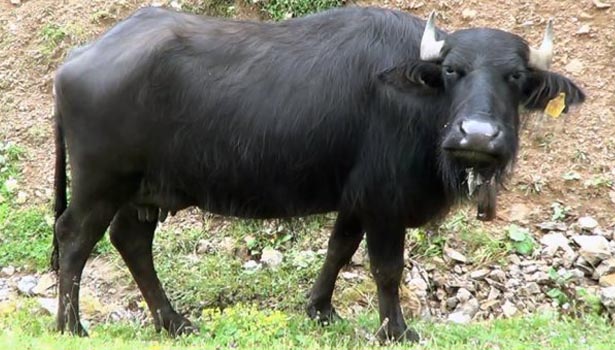 Yeryüzünde hayvanlar olmasaydı neler olurdu?
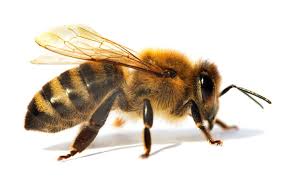 Biz arıların yaptığı bal ile beslenirsiniz.
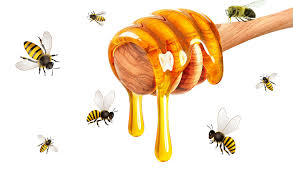 Yeryüzünde hayvanlar olmasaydı neler olurdu?
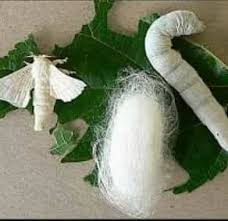 İpek böceğinin ürettiği ipekten önce ipek iplikler  sonra ipek kumaşlar ve üretilen ipek kumaşlardan  kıyafetler yaparsınız.
Yeryüzünde hayvanlar olmasaydı neler olurdu?
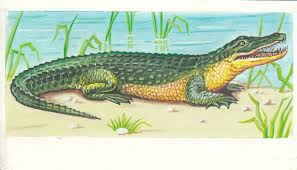 İnek, koyun, yılan, timsah gibi hayvanların derisinden kıyafet yaparsınız.
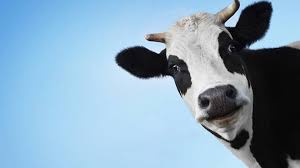 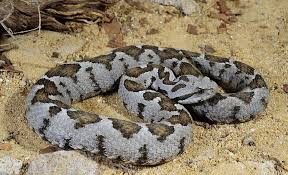 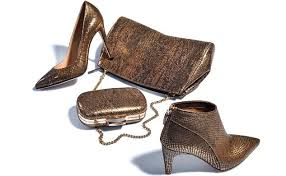 Yeryüzünde hayvanlar olmasaydı neler olurdu?
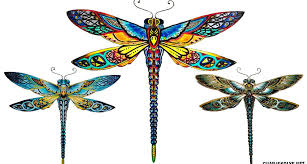 Yusufçuk. sivrisinek, yarasa, balina gibi hayvanlardan örnek alarak çeşitli araçlar üretiriz.
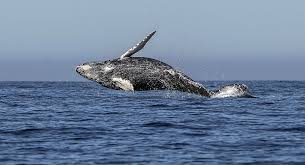 Yeryüzünde hayvanlar olmasaydı neler olurdu?
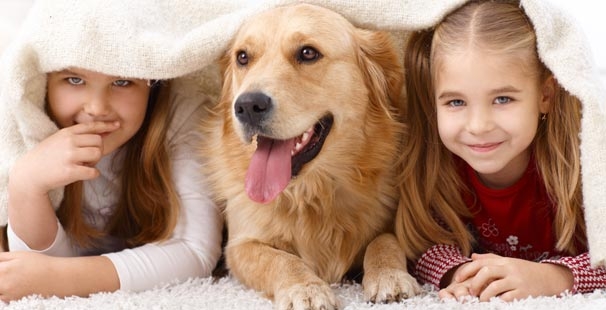 Hayvanlar, bize arkadaşlık eder. Evimizi bekler.
Yeryüzünde Bitkiler Olmasaydı Neler Olurdu?
Bitkiler bir çok canlı çeşidine ev sahipliği yapar.
Kullandığımız kâğıt, kurşun kalem, kuru boyalar, defter, kitap vb. birçok ürün ağaçlardan elde edilmektedir.
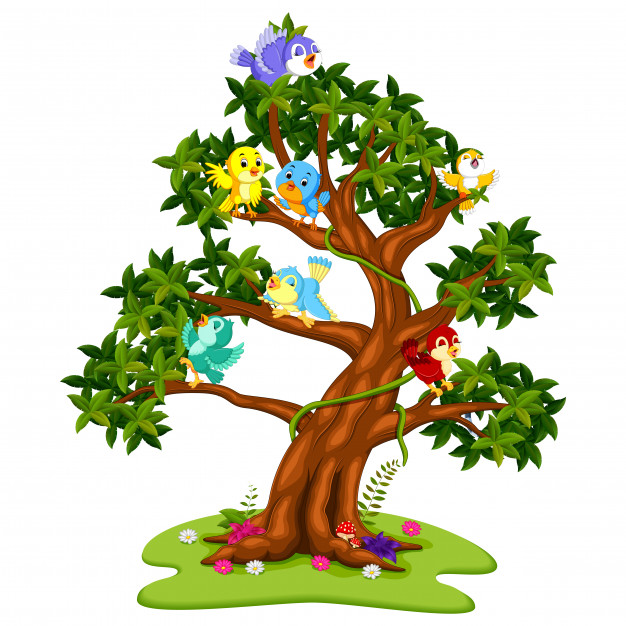 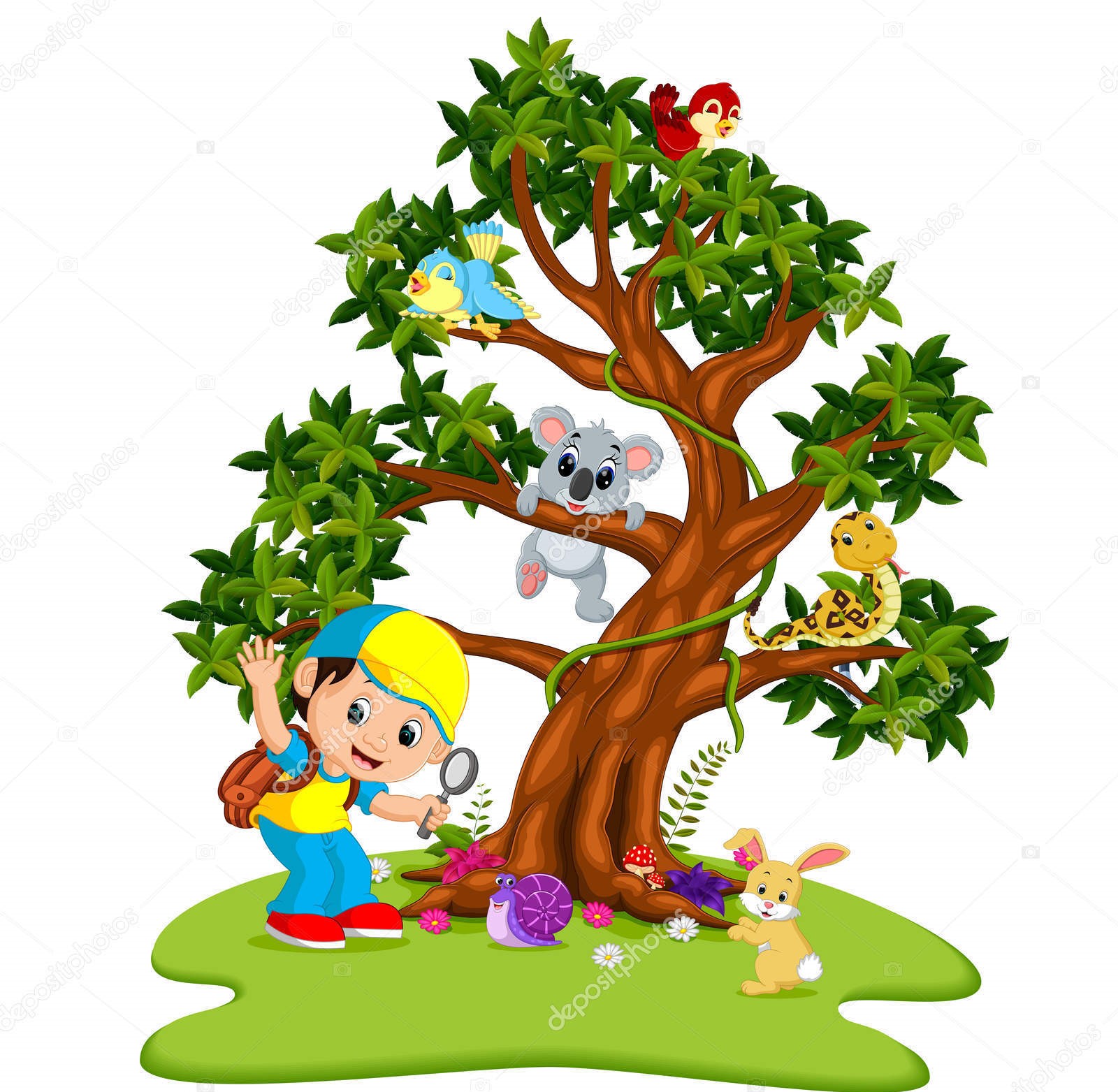 Yeryüzünde Bitkiler Olmasaydı Neler Olurdu?
Bazı bitkilerin yapraklarını içecek olarak kullanırız. Bazı bitkileri  de  ilaç yapımında kullanırız.
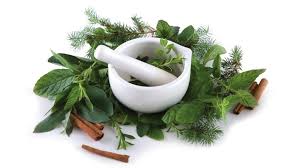 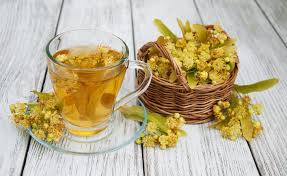 Yeryüzünde Bitkiler Olmasaydı Neler Olurdu?
Bitkilerin köklerini, yapraklarını, tohumlarını veya meyvelerini yiyerek besleniriz.
Olgunlaşmış kısımları yenen bitkiler
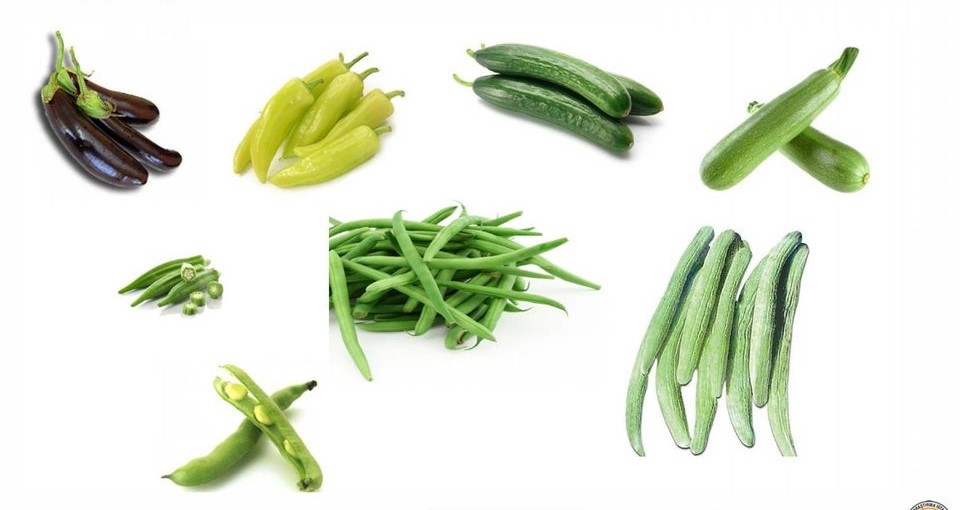 Bitkilerin köklerini, yapraklarını, tohumlarını veya meyvelerini yiyerek besleniriz.
Soğanları yenen bitkiler
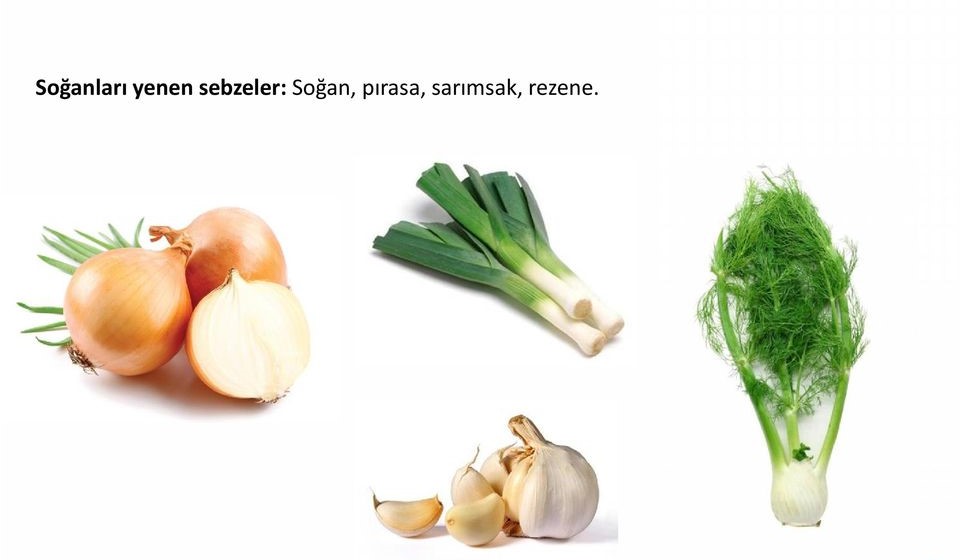 Yeryüzünde Bitkiler Olmasaydı Neler Olurdu?
Bitkilerin köklerini, yapraklarını, tohumlarını veya meyvelerini yiyerek besleniriz.
Çiçek kısımları yenen bitkiler.
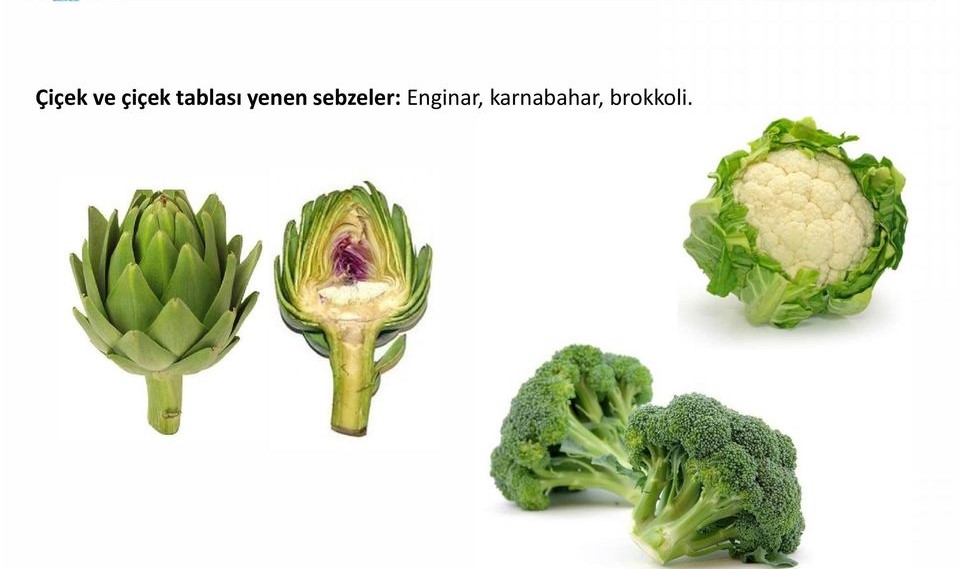 Yeryüzünde Bitkiler Olmasaydı Neler Olurdu?
Bitkilerin köklerini, yapraklarını, tohumlarını veya meyvelerini yiyerek besleniriz.
Çiçek kısımları yenen bitkiler.
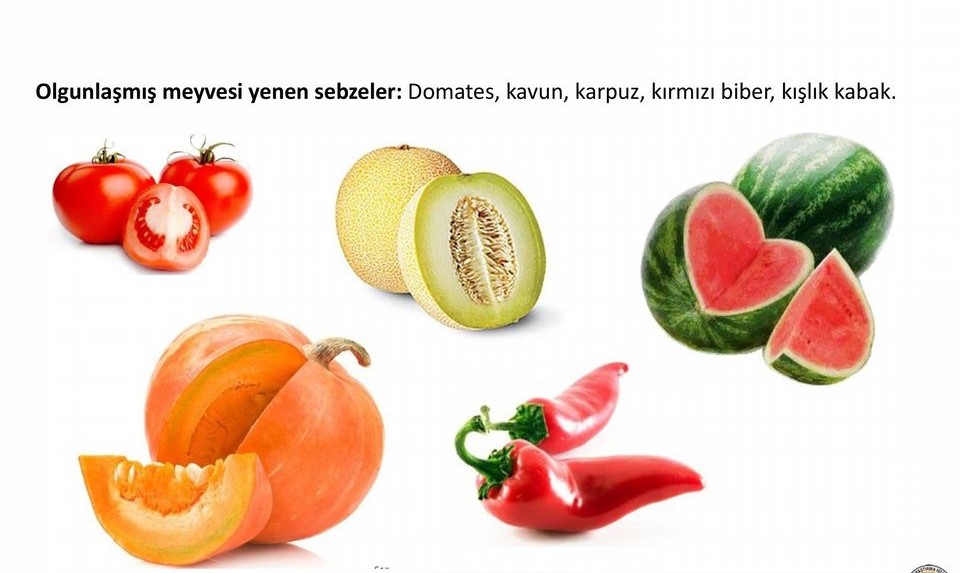 Yeryüzünde Bitkiler Olmasaydı Neler Olurdu?
Bitkilerin köklerini, yapraklarını, tohumlarını veya meyvelerini yiyerek besleniriz.
Tohumları yene bitkiler
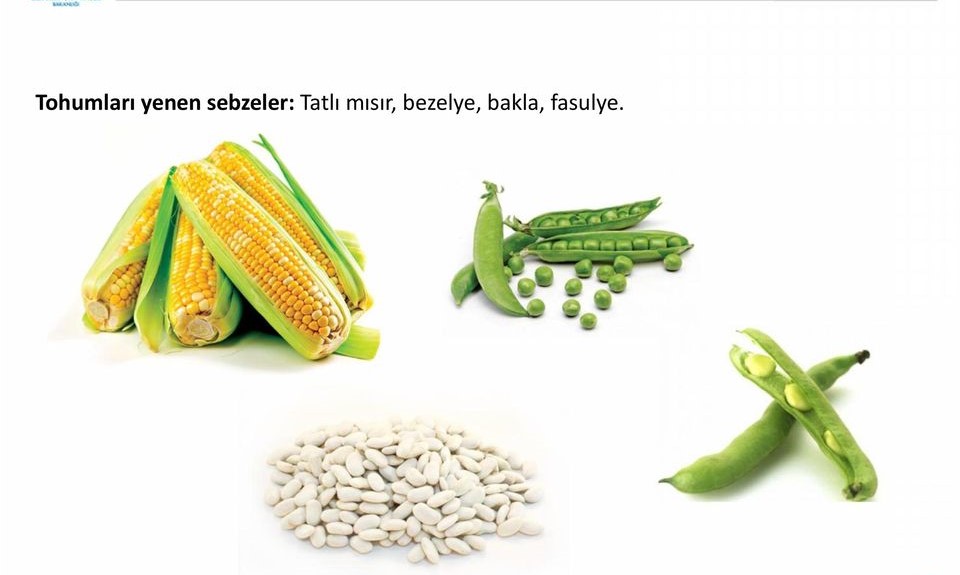 Yeryüzünde Bitkiler Olmasaydı Neler Olurdu?
Bitkilerin köklerini, yapraklarını, tohumlarını veya meyvelerini yiyerek besleniriz.
Kök ve yumruları yenen bitkiler
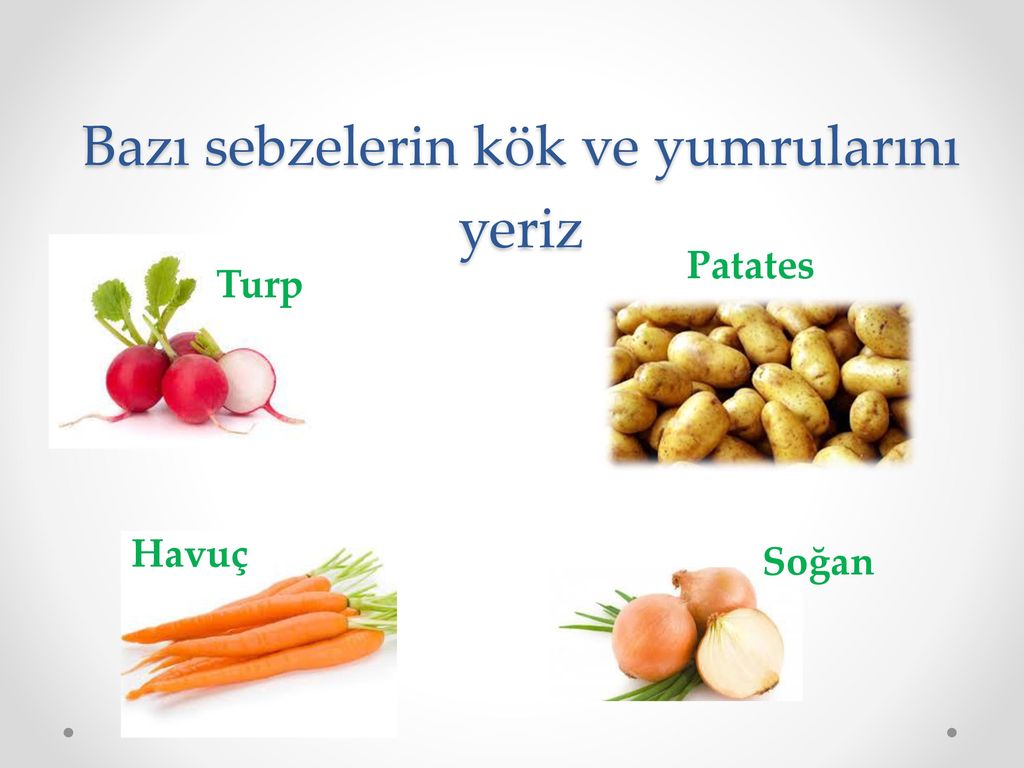 Pamuk, keten gibi bazı bitkileri giyinme ihtiyacımız için kullanırız.
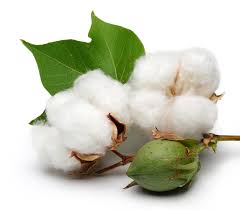 Ayçiçeği,  mısır , susam , zeytin, pamuk, fındık  ve bir çok bitkiden bitkisel yağlar elde edilir.
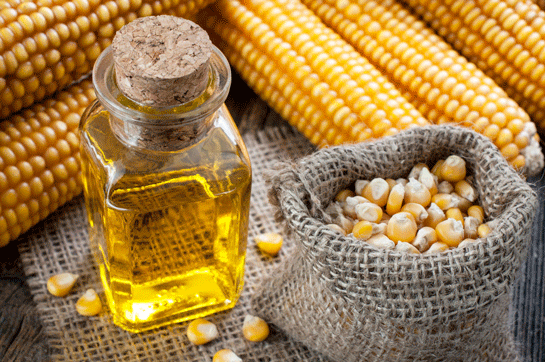 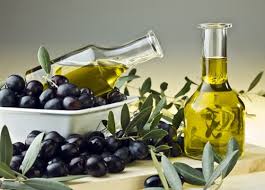 Lavanta, papatya, reyhan, fesleğen, gül  gibi bitkilerden parfüm yapımında , limon , portakal, çam gibi bir çok bitkiden de kolonya yapımında yararlanılır.
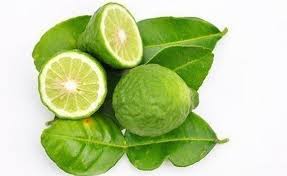 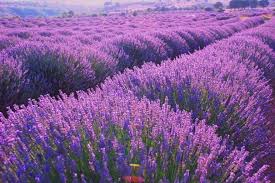 Bitkiler kökleri ile  erozyonu ,  toprak kaymasını sel sularının  zararlarını engeller.  Havayı temizler. Bitkiler doğanın akciğerleridir.
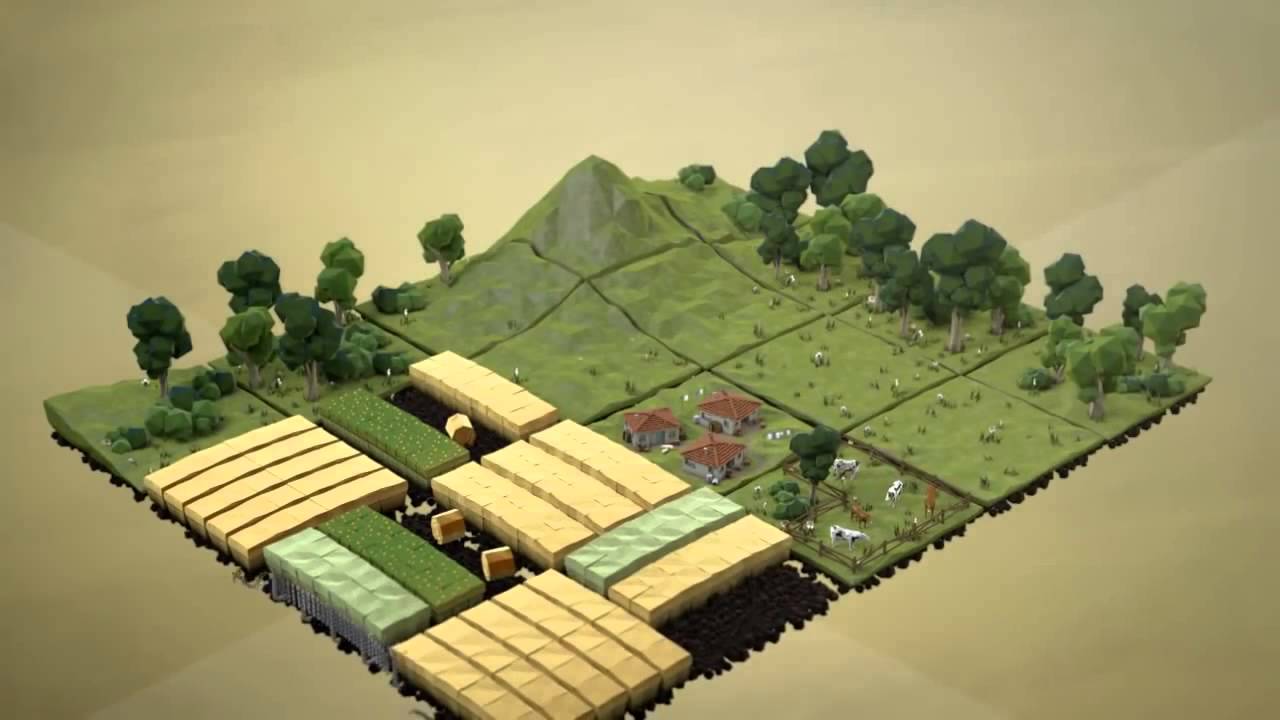 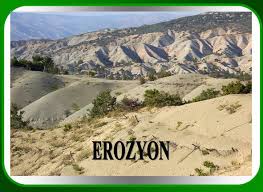 Kullandığımız sıra, masa, sandalye, sehpa, dolap, yatak gibi mobilyaları ağaçlardan elde ederiz. Ağaçlardan ev yapımı için yararlanırız.
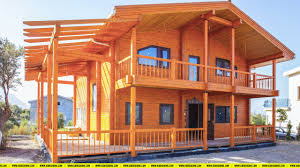 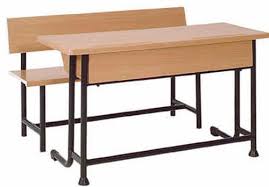 Bazı bitkilerden  (Kauçuk ağacı) eşya (top, yer döşemesi)  , olarak,hasır eşyalarda ,ısınmada ve çevremizi güzelleştirmede her alanda ve her yerde yararlanırız. Doğadaki bitki ve hayvanlar bizim için vazgeçilmez bir kaynaktır.
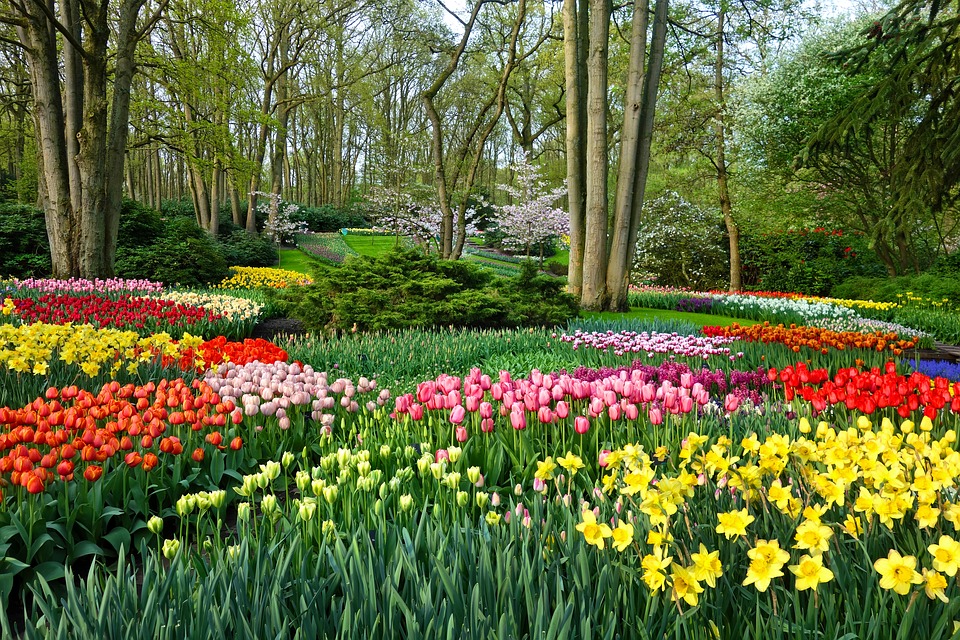 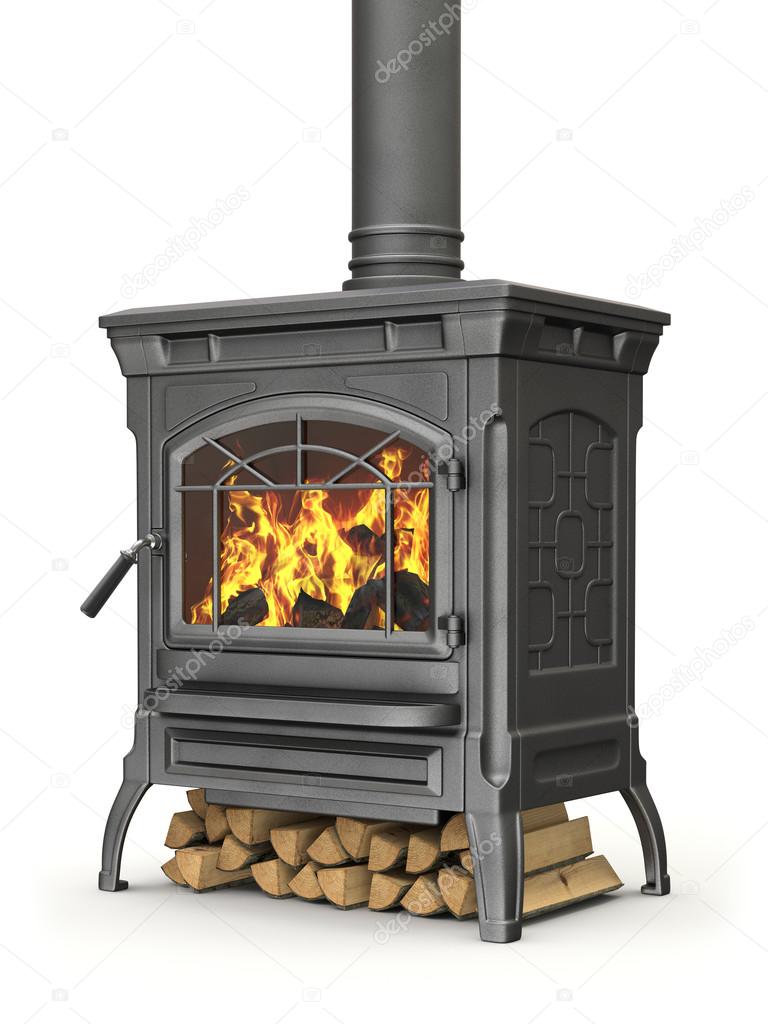 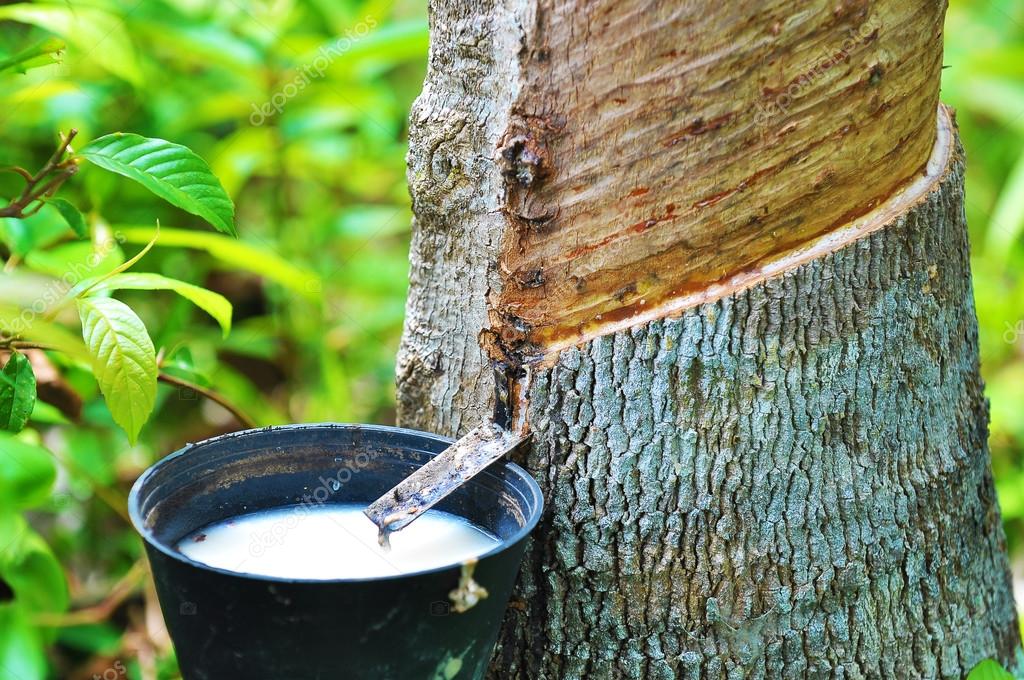 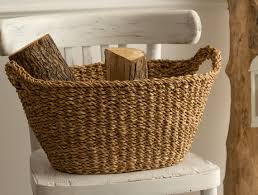 HazırlayanBahattin AYDIN